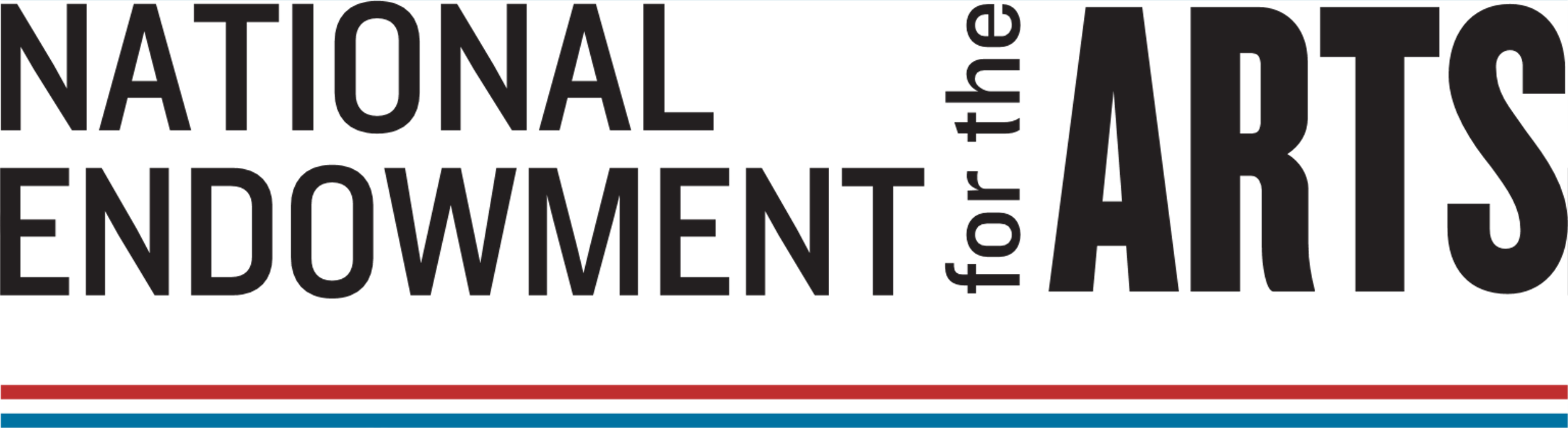 2025-2026Nea GAP
Secured & Administered by Culture Works
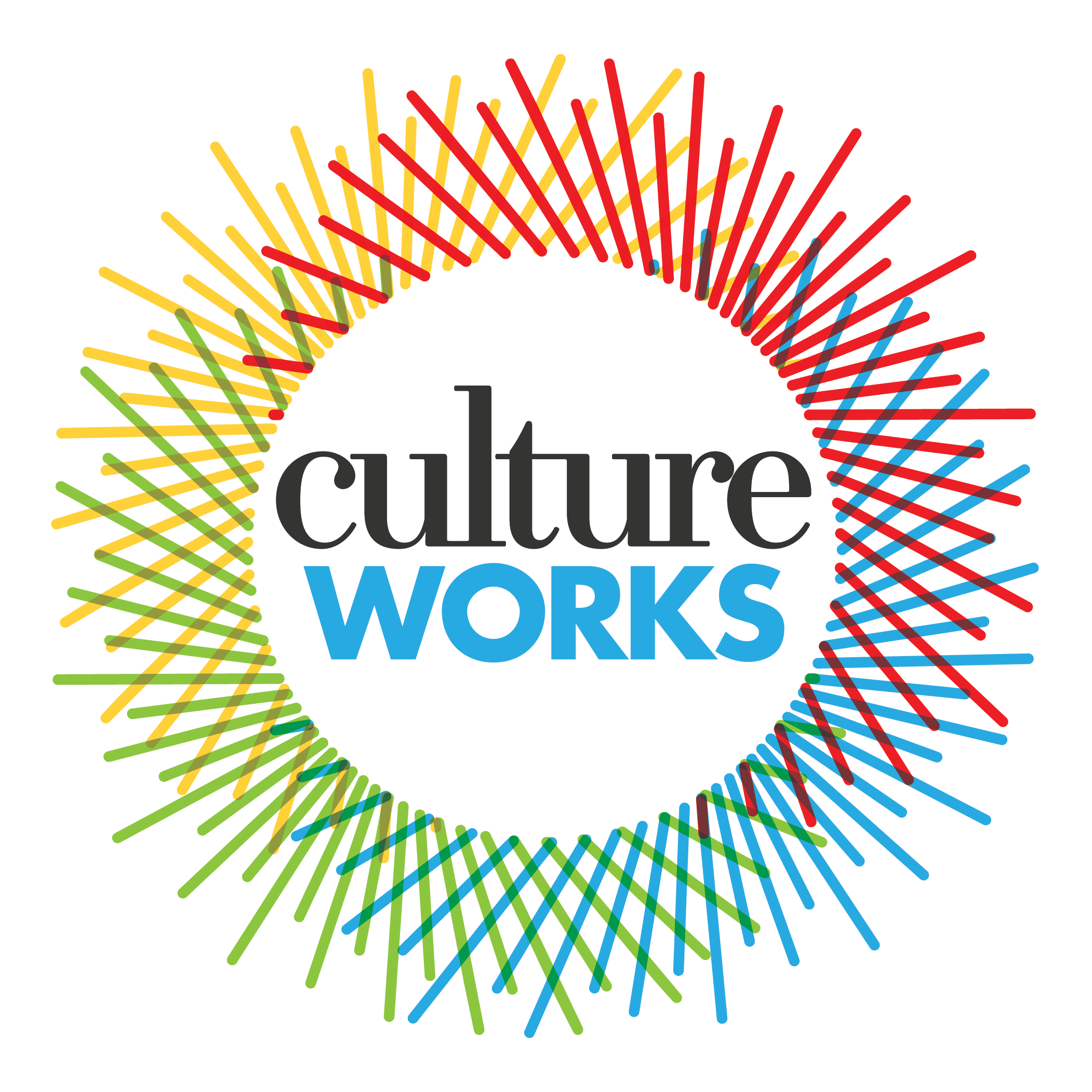 Sources of Funding
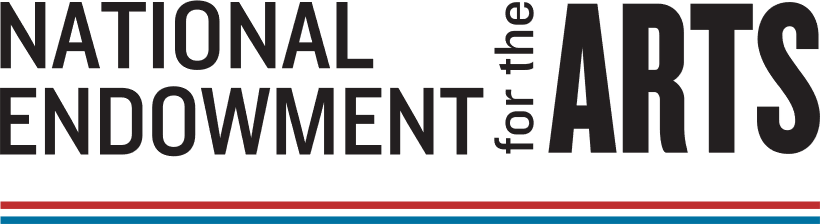 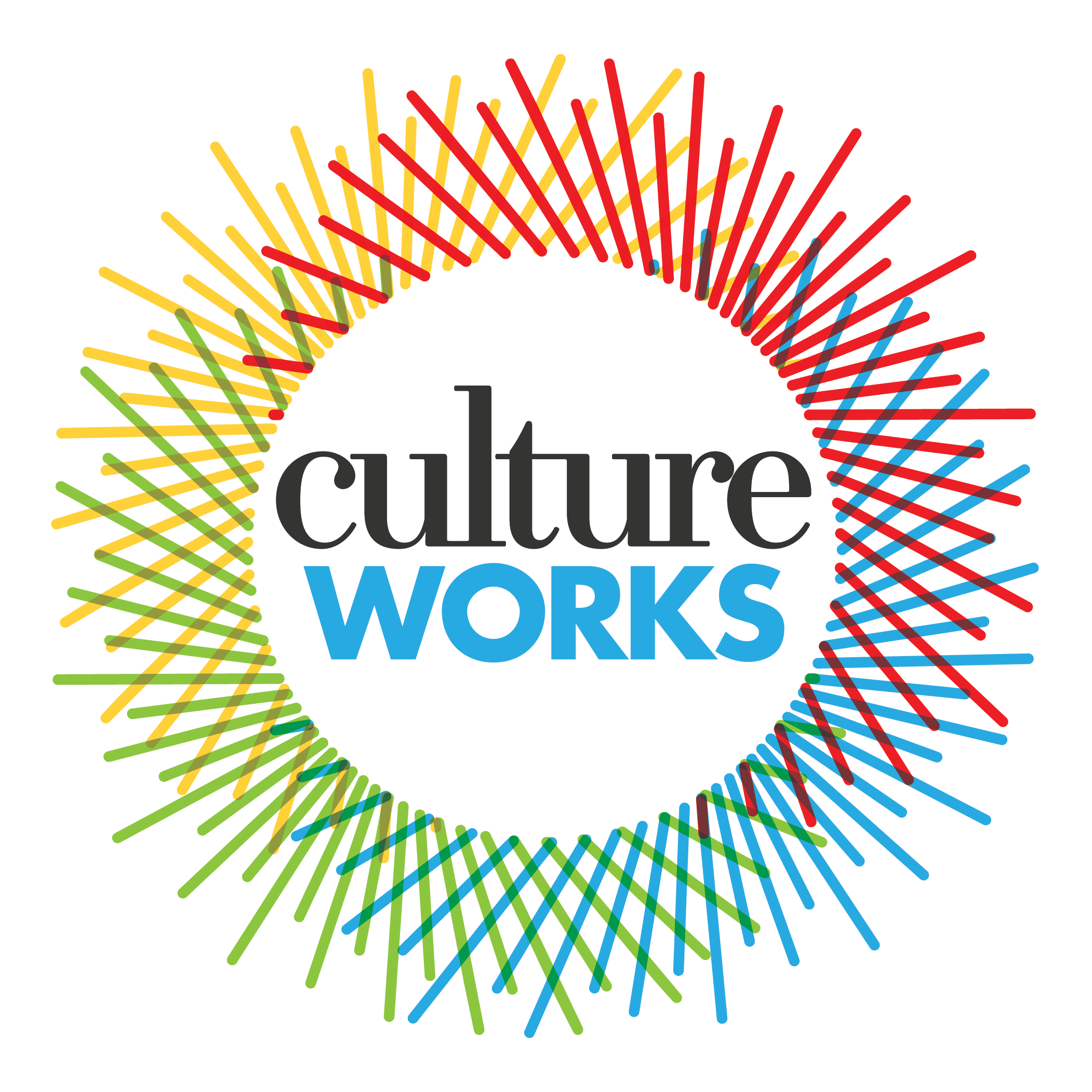 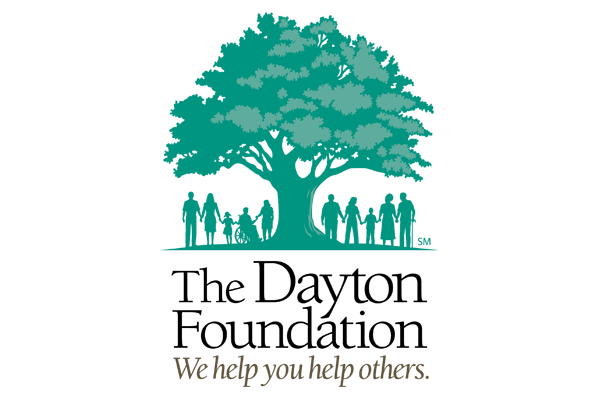 [Speaker Notes: The source of funding for these grants is money raised through Culture Works’ advocacy efforts. The National Endowment of the Arts (NEA) provides grant funds to arts advocacy organizations across the country, and Culture Works is one of two Ohio organizations to receive the grant for the 2025-2026 grant cycle. Culture Works is also providing matching funds in support of the grant, along with additional support offered by Dayton Foundation.
Culture Works is a united arts fund that advocates for the region’s arts and raises dollars from individuals, private foundations, and local companies to create grants for our region’s major arts organizations.

MCACD is a special unit of county government that was created by the board of commissioners 30 years ago to develop arts and culture in Montgomery County, specifically by providing public funding to our community’s major cultural organizations. 

Both our organizations believe that arts and culture are essential to the health of individuals and communities, so over the years we’ve partnered on several programs and initiatives that support the work of artists and organizations.

The program we’re here to talk about today, the Special Projects Grant, was launched in 2020 to support “specific arts and cultural projects within Montgomery County that benefit Montgomery County residents.”

Before we get into the details of the program, we’d like to thank the Montgomery County Arts & Cultural District and our board of county commissioners for providing the funding for this program and helping to make Montgomery County a community defined by creativity, culture, and connection through the arts.]
ORGANIZATION ELIGIBILITY
Open to Art Organizations :
With 501(c3) nonprofit status and in good standing
Of any size, age, and budget
With a registered, active UEI with SAM.GOV
With a nonprofit incorporation status through the Ohio Secretary of State 
Licensed to solicit funds in the state of Ohio
located in a 30-mile radius of Dayton, OH
BEFORE APPLYING
Please make sure your organization has updated records on:
Tax-exempt status through the IRS Tax-exempt Organization database
Nonprofit incorporation status through the Ohio Secretary of State
Current charitable registration through the Ohio Attorney General’s office
PROJECT ELIGIBILITY
Funded projects must:
Respond to the theme of BELONGING
Align artistic quality of the projects with the NEA’s mission of “fostering and sustaining an environment in which the arts benefit everyone in the United States”
Have a budget below or up to $15,000 for arts and cultural projects – or be able to account for additional funding
PROJECT ELIGIBILITY cont.
Use the granted budget funds in accordance with the NEA Guidelines for use, which precludes certain expenses.
Meet NEA guidelines for
Legal Requirements & Compliance
Nondiscrimination
Accessibility
National Historic Preservation
Please review the NEA Guidelines for Projects to ensure compliance.
PROJECT TIMELINE
The artistic projects must take place between 
July 15, 2025 and June 15, 2026.
PROJECT CATEGORIES
Cultural/Multi-Arts
Arts Education
Literary and/or Theatre Arts
Visual Arts
Music and/or Dance
THE NEA GAP COHORT
As the GAP program parameters emphasize equity, Culture Works has partnered with the Charles F. Kettering Foundation and its “Democracy and the Arts” team to conduct a qualitative research project with a voluntary cohort of grantees on Culture Works grantmaking policies. 
In turn, Culture Works will rely on the completed research to inform changes and updates to current grantmaking systems.
***
- Monthly gatherings in Zoom for grant writing and program staff –     	workshops, guest speakers, project feedback and   	troubleshooting, open support throughout the grant cycle
- Monthly posts to a shared website – video, audio, written   	recordings of the creative process & project implementation
- Organizations retain ownership of all materials; Democracy and the Arts   	will rely on these materials to inform their assessment of Culture   	Works’ grantmaking policies and procedures.
THE NEA GAP COHORT
As the GAP program parameters emphasize equity, Culture Works has partnered with the Charles F. Kettering Foundation and its “Democracy and the Arts” team to conduct a qualitative research project with a voluntary cohort of grantees on Culture Works grantmaking policies. 
In turn, Culture Works will rely on the completed research to inform changes and updates to current grantmaking systems.
***
- Monthly gatherings in Zoom for grant writing and program staff –     	workshops, guest speakers, project feedback and   	troubleshooting, open support throughout the grant cycle
- Monthly posts to a shared website – video, audio, written   	recordings of the creative process & project implementation
- Organizations retain ownership of all materials; Democracy and the Arts   	will rely on these materials to inform their assessment of Culture   	Works’ grantmaking policies and procedures.
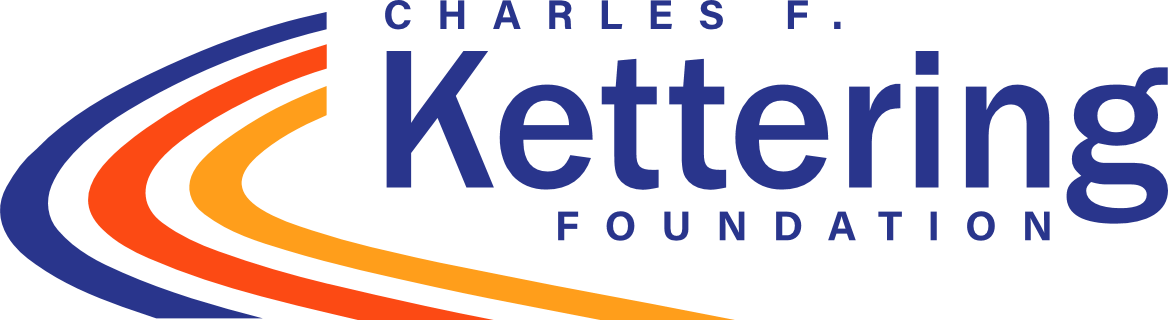 Special thanks to the Charles F. Kettering Foundation for partnering with us and making the cohort possible!
KEY APPLICATION DATES
April 16 - Intent to Apply OPENApril 23 - NEA GAP Applicant OrientationMay 16 - Intent to Apply DUE AT 4 PM
Applicants will receive notification of eligibility within 5 business days after submitting the LOI. Eligible organizations will then be invited to apply with an application due date of June 16. 

June 16 - APPLICATION DUE by 4pm
SUPPORT OFFERINGS
Support Offerings will occur every Wednesday until June 11 from 1-2pm via Zoom.
April 30 - Presentation about the intent to apply, the theme of belonging, and the Cohort with time for questions
May 7- Intro to Application Inside Community Force
May 14 -  Equity vs. Belonging – Review of definitions and relevance to the Cohort and Grantmaking
SUPPORT OFFERINGS continued...
Support Offerings will occur every Wednesday until June 11 from 1-2pm via Zoom.
May 21- The Project’s Budget & Financial Requirements
May 28 - The Project’s Story: Belonging and the Cohort
June 4 - Review: the theme of belonging, the design of     		arts projects, and the Cohort
June 11 – FINAL SESSION FOR OPEN Q&A
SCORING AREAS
ARTS ORGANIZATION AND THE THEME OF BELONGING (30 pts)
- 	Evidence of the organization’s Cultural Awareness & Inclusivity
-	Quality of the organization’s history of collaboration / collaborative spirit 
- 	Organization’s Community Engagement and Impact	
ABILITY OF ORGANIZATION TO SUSTAIN THE PROJECT (20 pts)
The reliability of the budget for the proposed project 
The reliability of the budget narrative
The organization’s preparedness for a funding reduction & innovation / creativity of response
SCORING AREAS continued…
THE PROPOSED ARTISTIC PROJECT  (50 pts)
Reliability of the proposed project timeline 
Quality of organization’s audience awareness and engagement
The reciprocal nature of the proposed artistic project goals – in     	response to intended audience 
The ability to create an invitational environment surrounding the project
The community outreach provided through marketing and promotion
The qualifications of the artistic or educational leadership and vision to bring the project to completion 
The overall quality of the project and how well it engages with, and even enacts the theme of belonging at each stage of the project’s implementation
IN CLOSING…
1. Shift toward equity grantmaking – participatory, transparent, accessible system of reciprocity between a community and the arts (artists and arts organizations) in their neighborhood and region, with the grantor working as a support to the fruitful relationship between the two parties. 
2. Culture Works renamed the grantmaking program to grantmaking & impact because we see equity grantmaking as an extension of our arts advocacy work at the local, state, and national level. Culture Works grantmaking has intensified its commitment to providing support to all applicants as they explore their artform and professionalize in their practice. The support we offer applicants and grantees, as such, is meant to raise an artist’s or arts organization’s confidence as they grow toward applying for larger grants at the state and national level. 
3. For this reason, we hope you will consider joining us as a member of a voluntary cohort. Members, working together, have the power to break down walls between our respective organizations, artforms, neighborhoods, and other cultural barriers to the collaborative spirit that informs the arts.
Questions? Comments?
REN (Rachel Evans Nead, Ph.D.)
Director of Grantmaking and Impact
Culture Works
ren@cultureworks.org
Book an appointment through Microsoft Bookings!